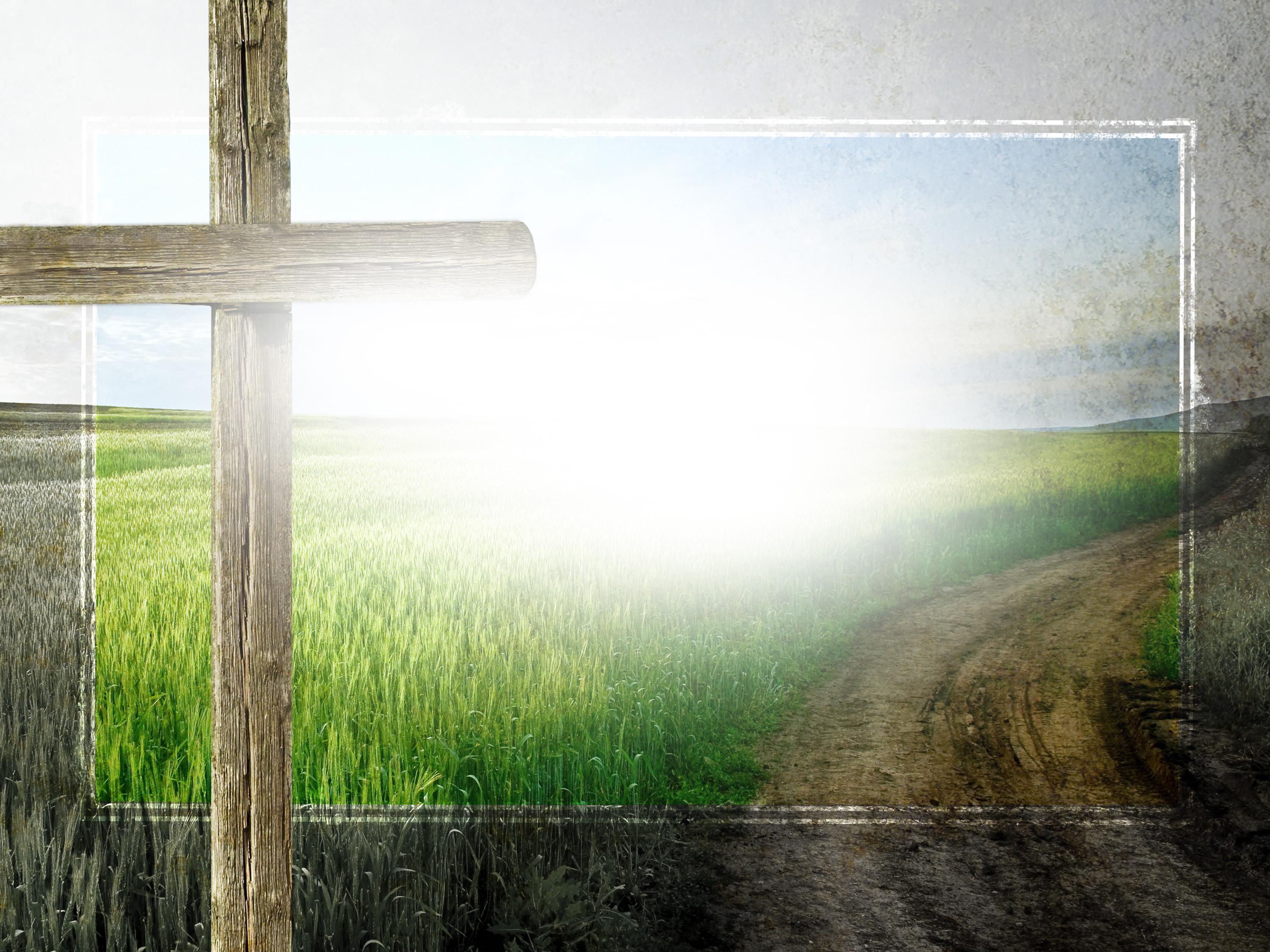 The Gospel Is SO Simple!
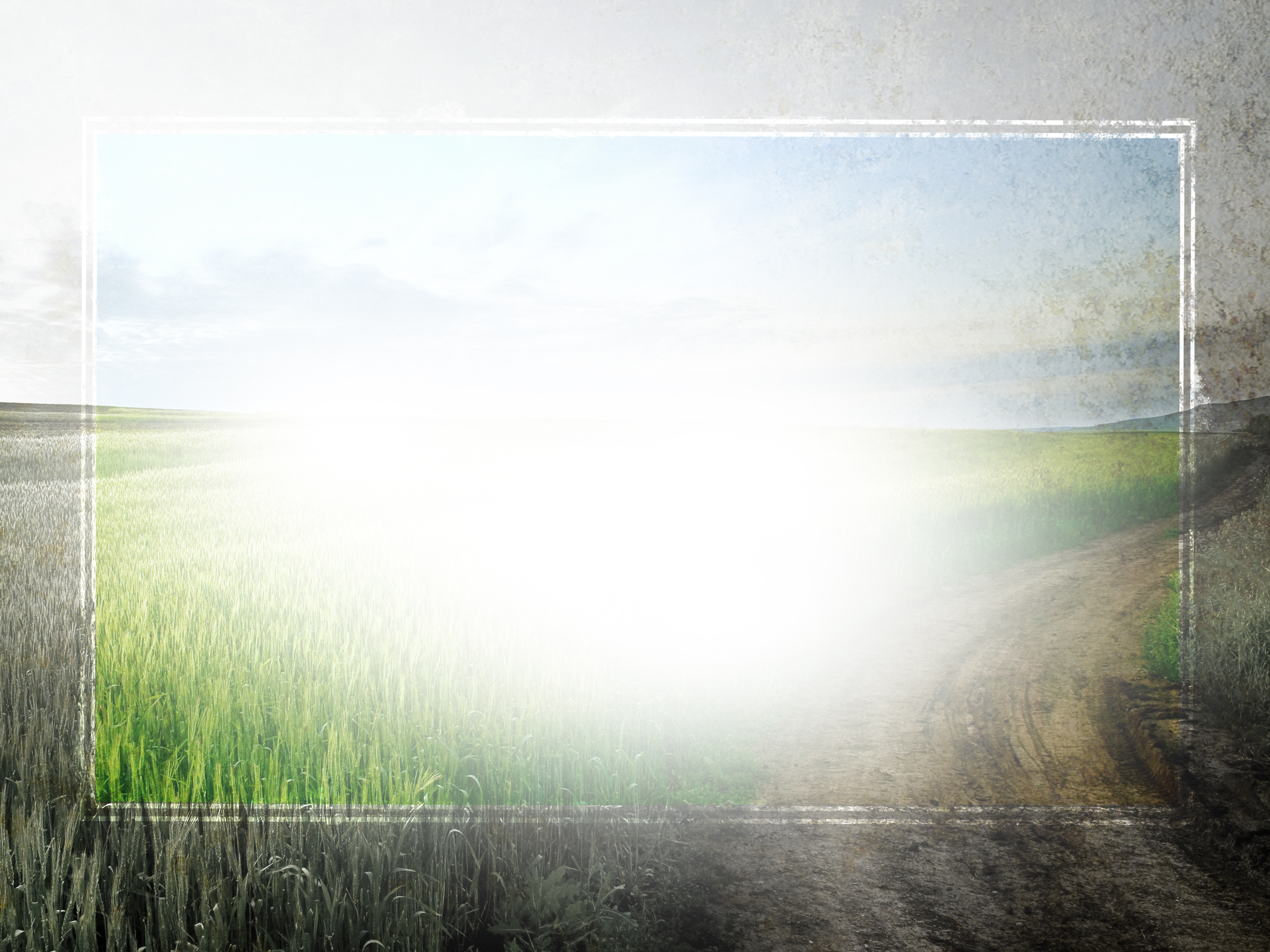 1. Salvation is simple as coming when you’re called.
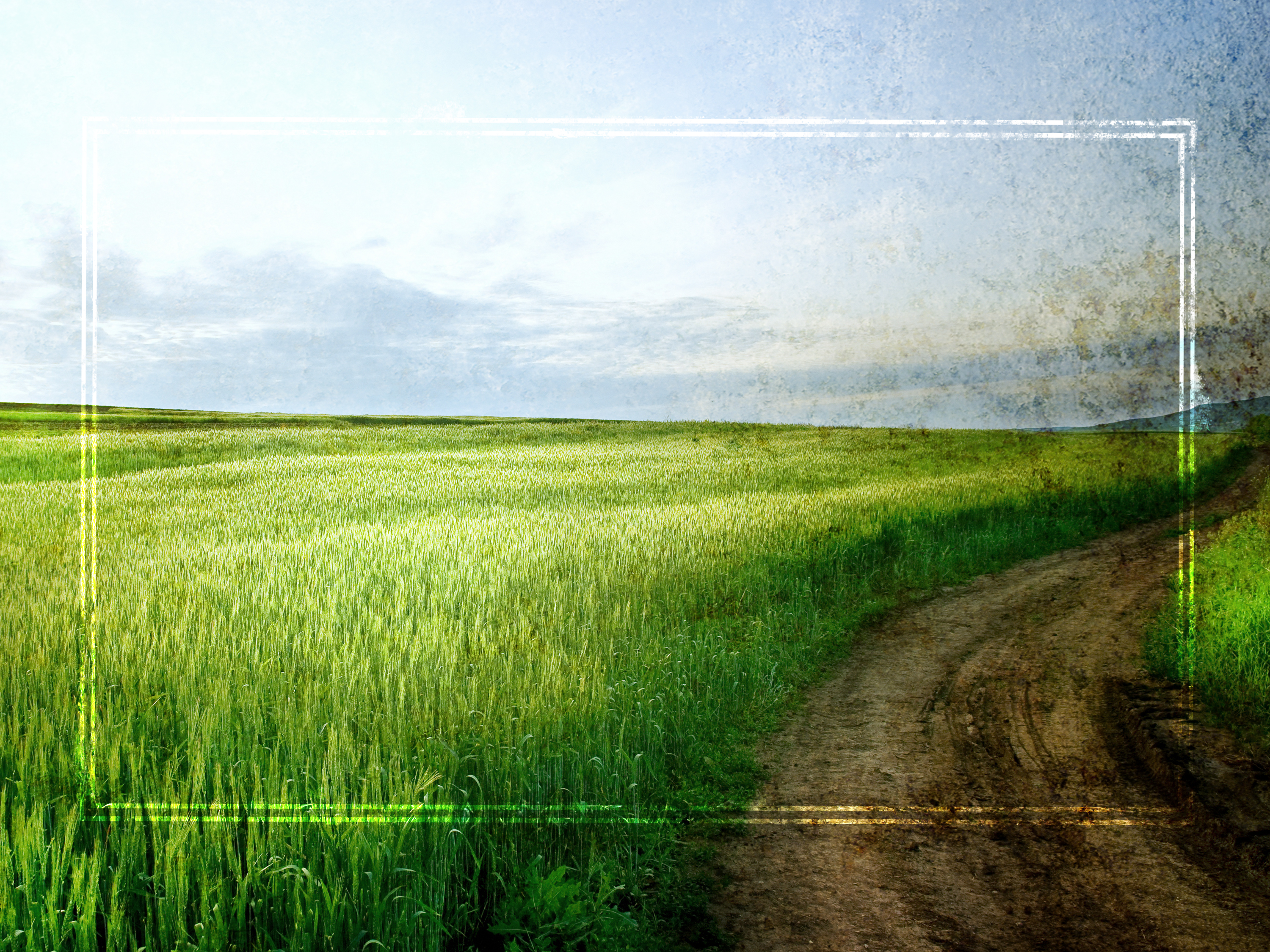 28 “Come to Me, all who are weary and heavy-laden, and I will give you rest. 29 “Take My yoke upon you and learn from Me, for I am gentle and humble in heart, and you will find rest for your souls. 30 “For My yoke is easy and My burden is light.” (Matthew 11:28-30)
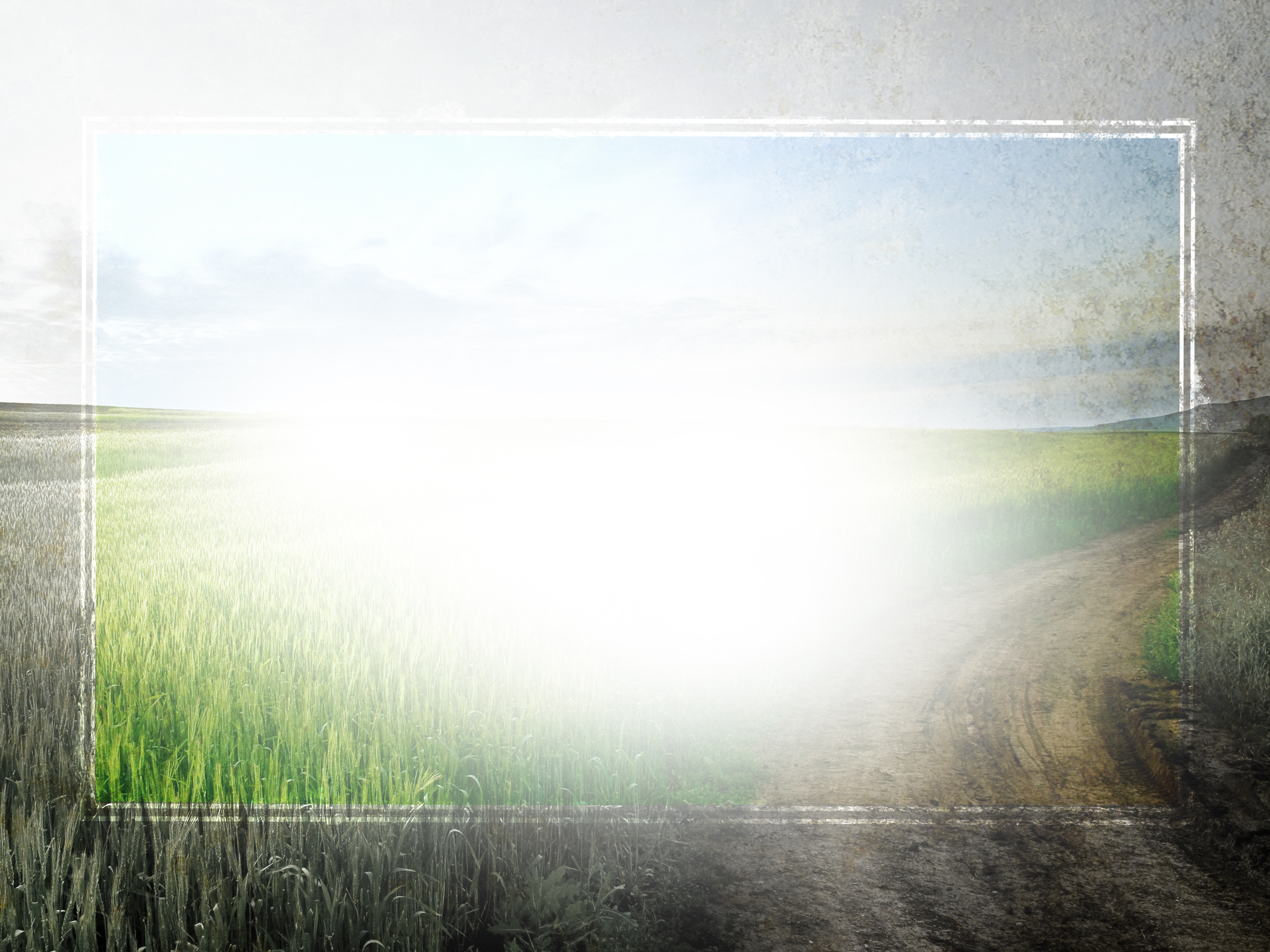 2. Salvation is simple as doing what you’re told.
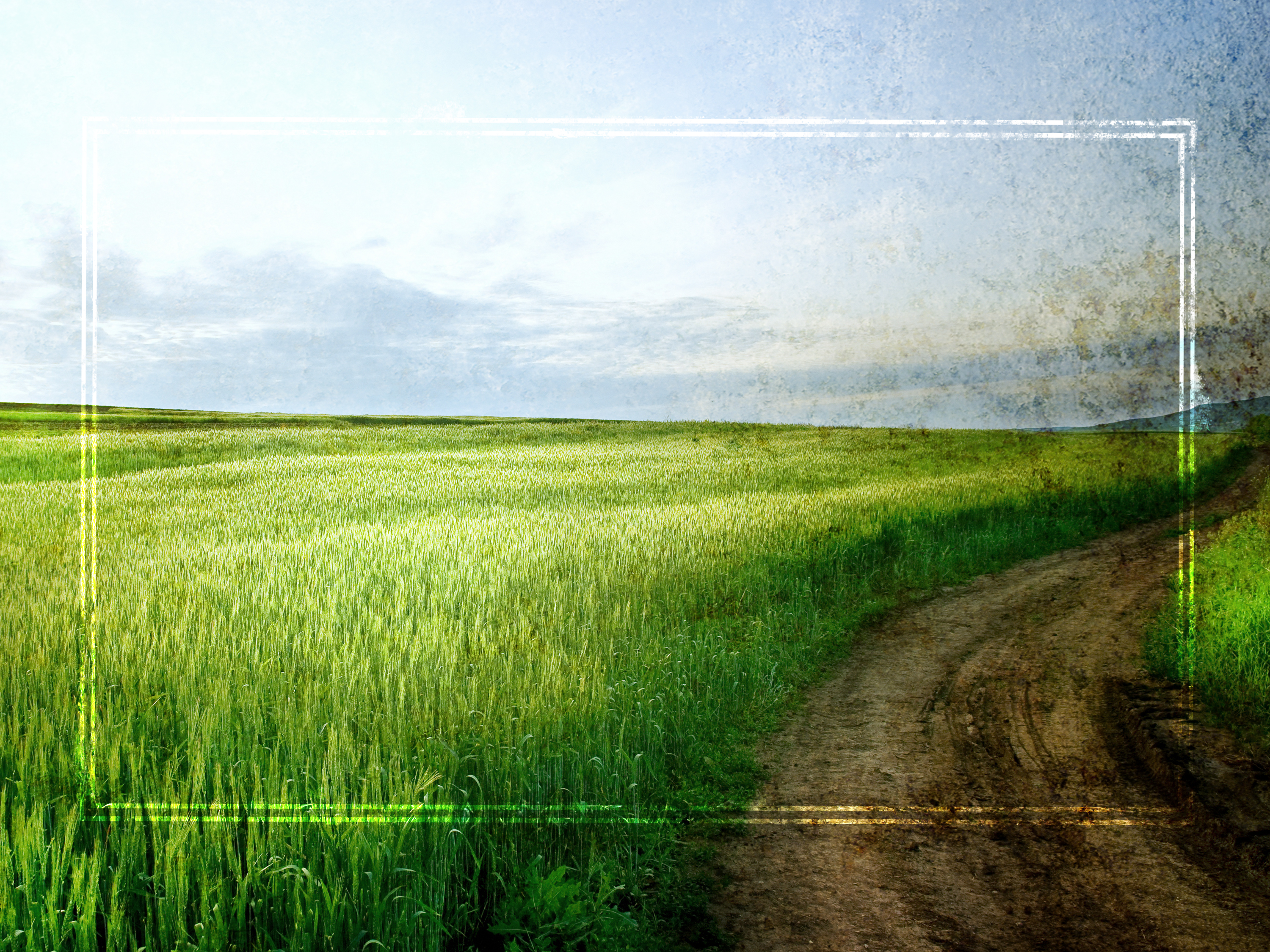 15 And He said to them, “Go into all the world and preach the gospel to all creation. 16 “He who has believed and has been baptized shall be saved; but he who has disbelieved shall be condemned. (Mark 16:15-16)
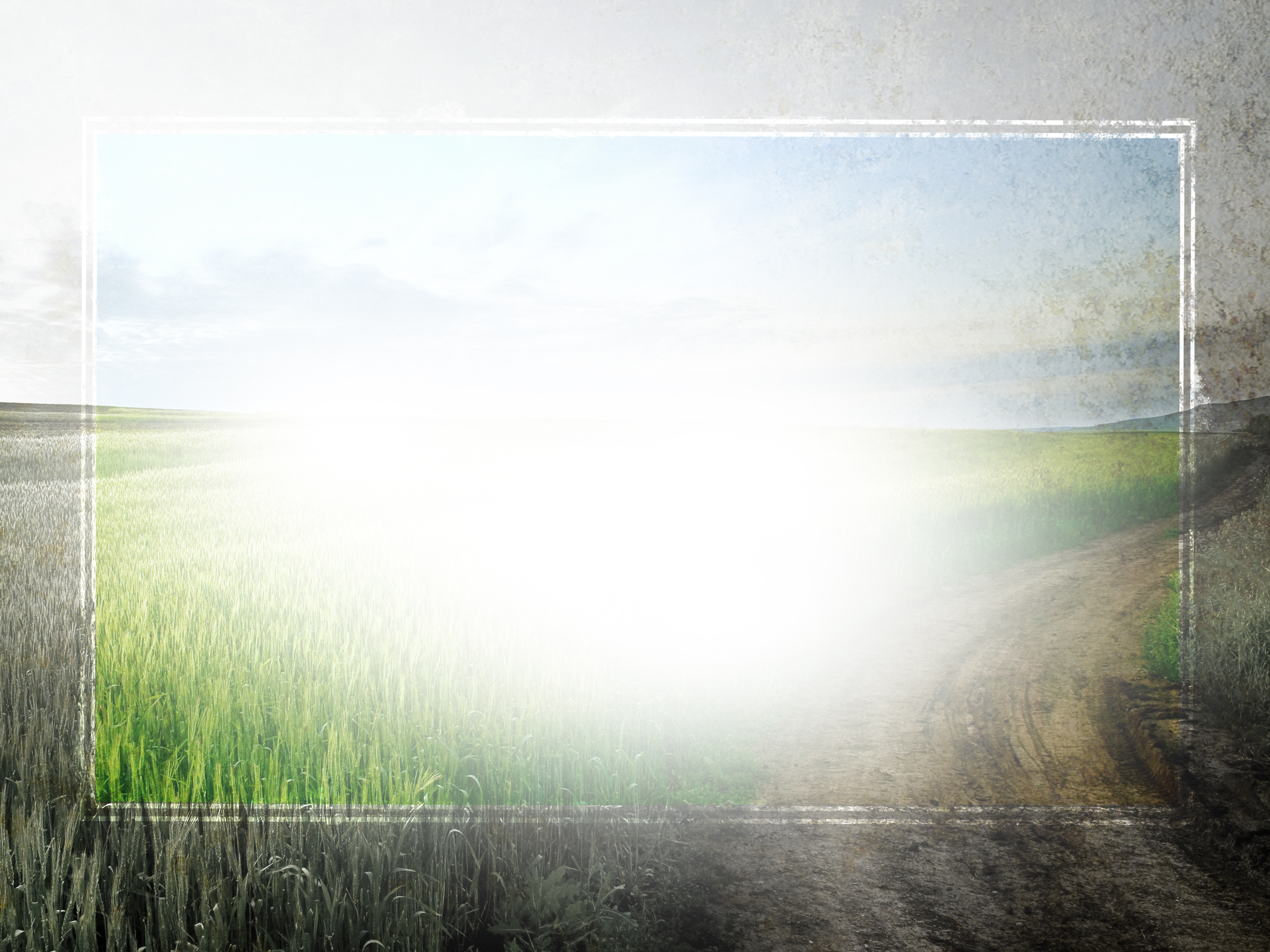 3. Salvation is simple as opening a door.
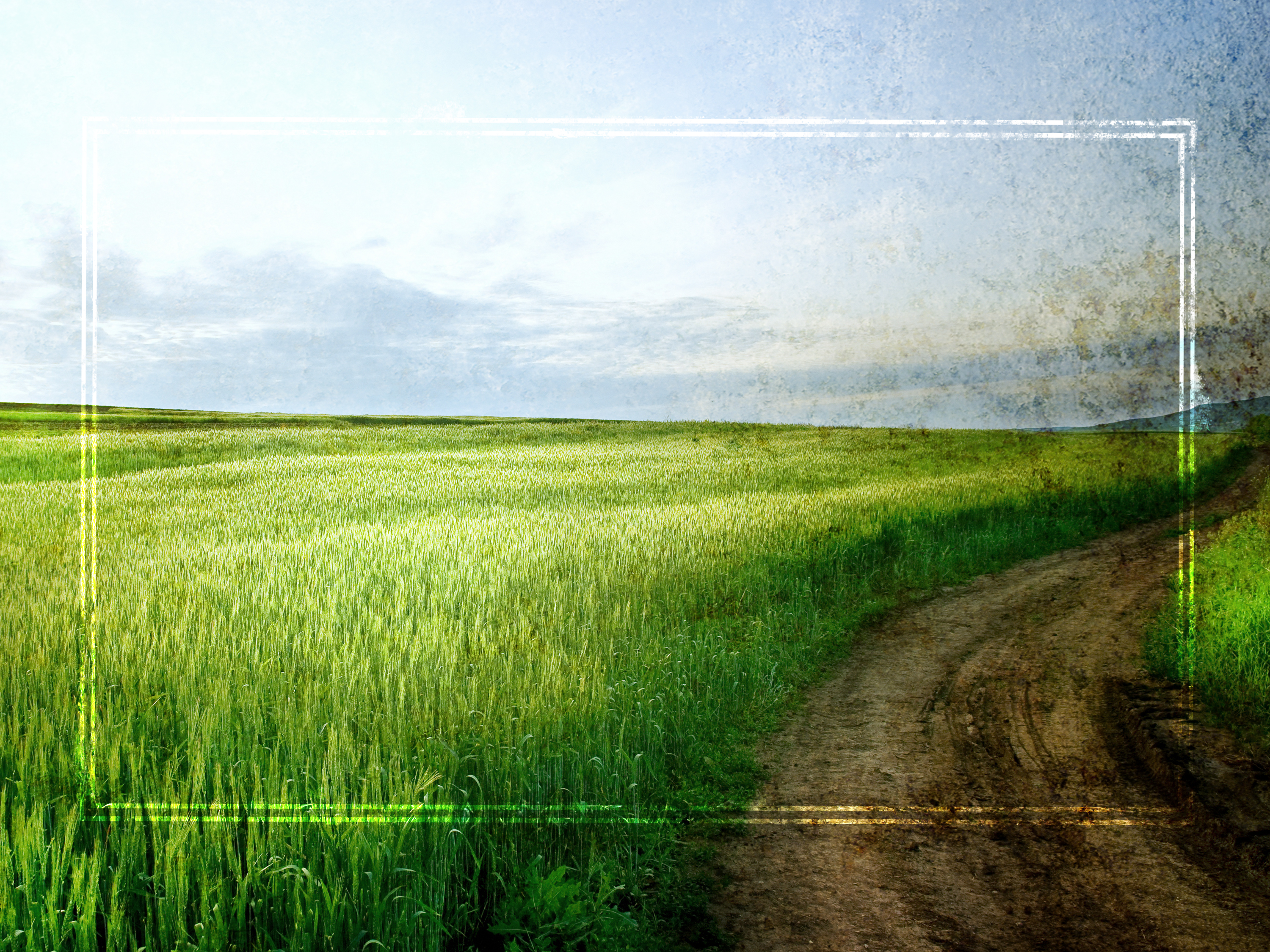 20 ‘Behold, I stand at the door and knock; if anyone hears My voice and opens the door, I will come in to him and will dine with him, and he with Me. (Revelation 3:20)
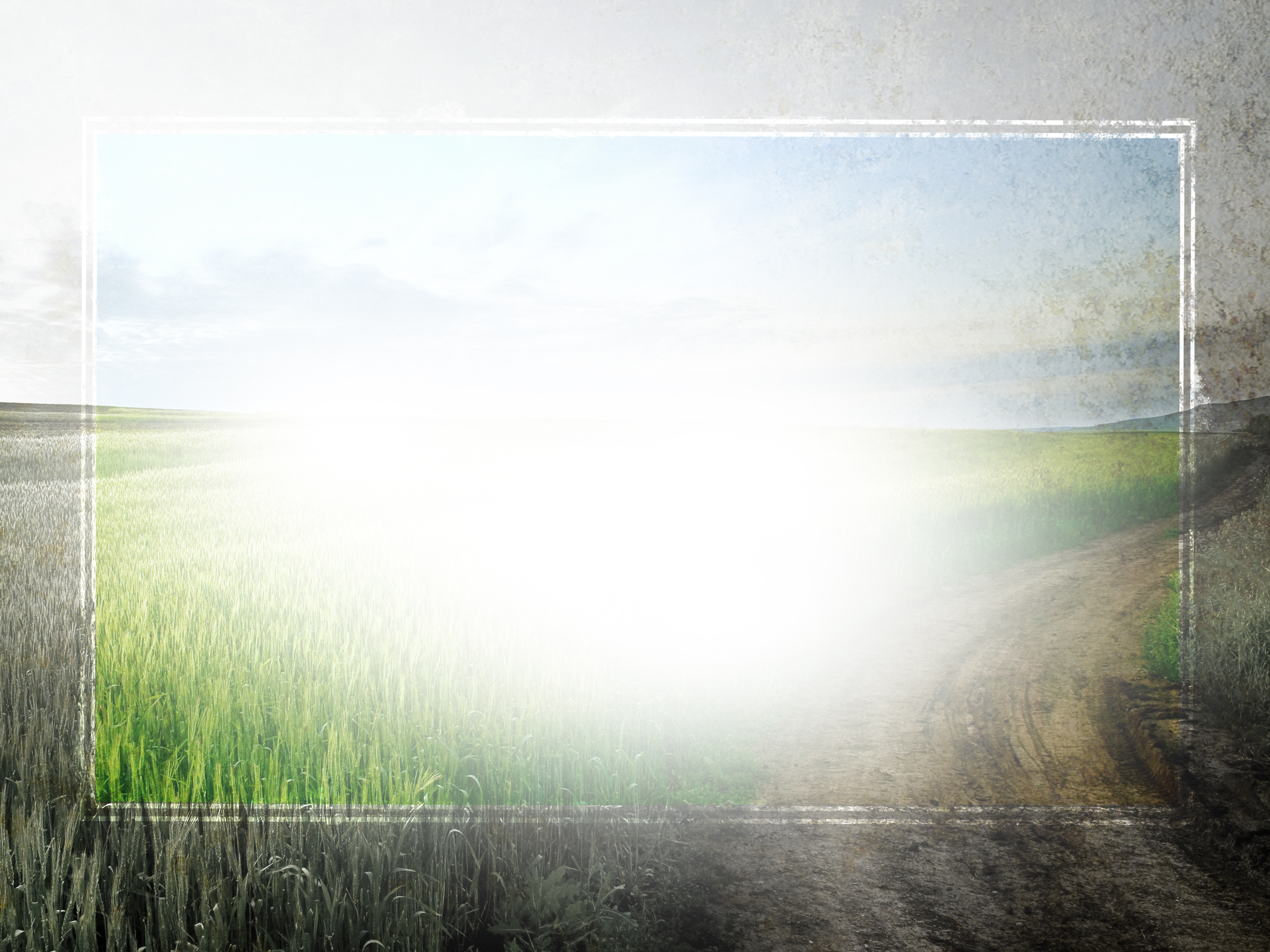 4. Salvation is simple as going home.
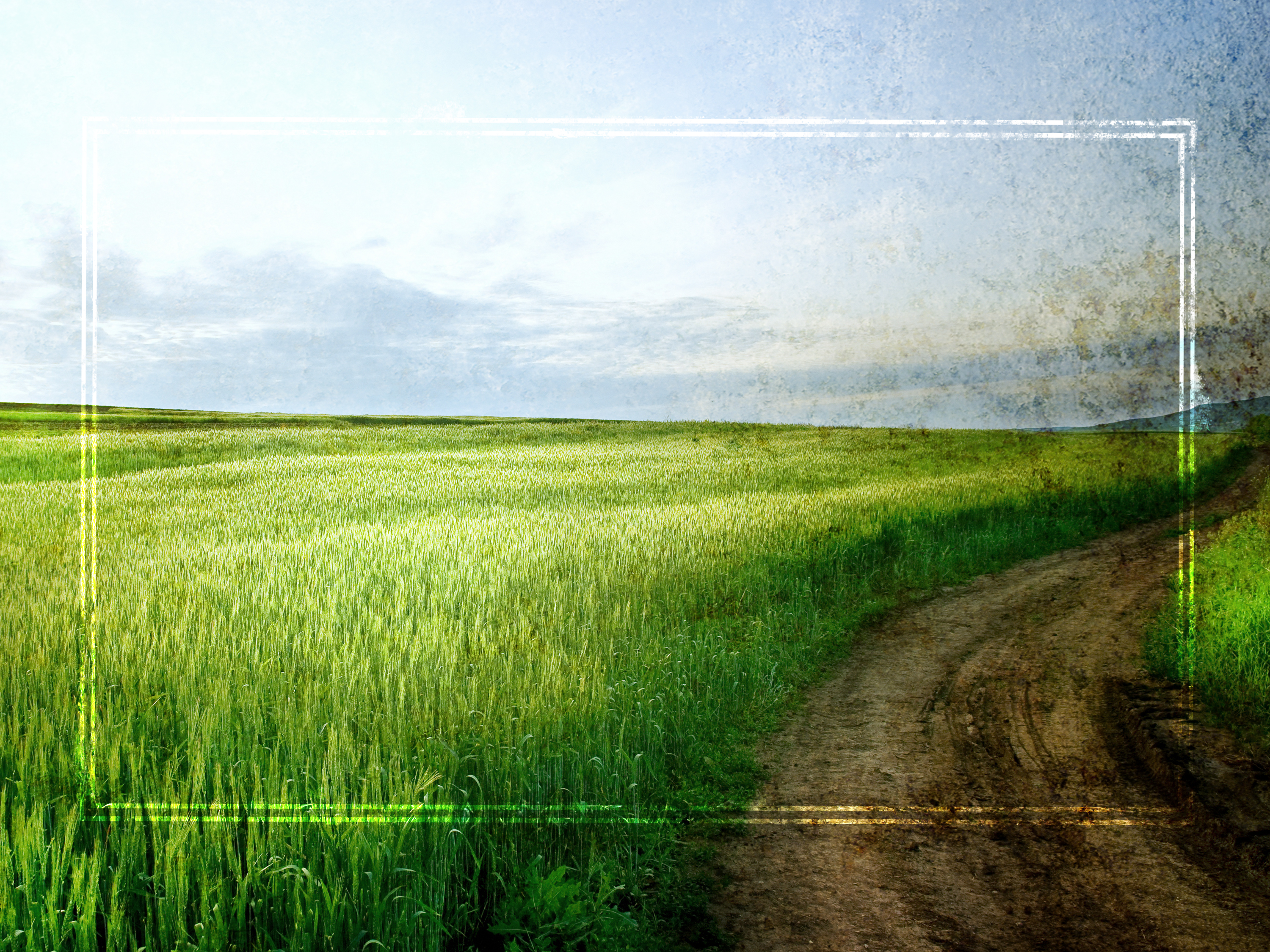 John 14:1-6